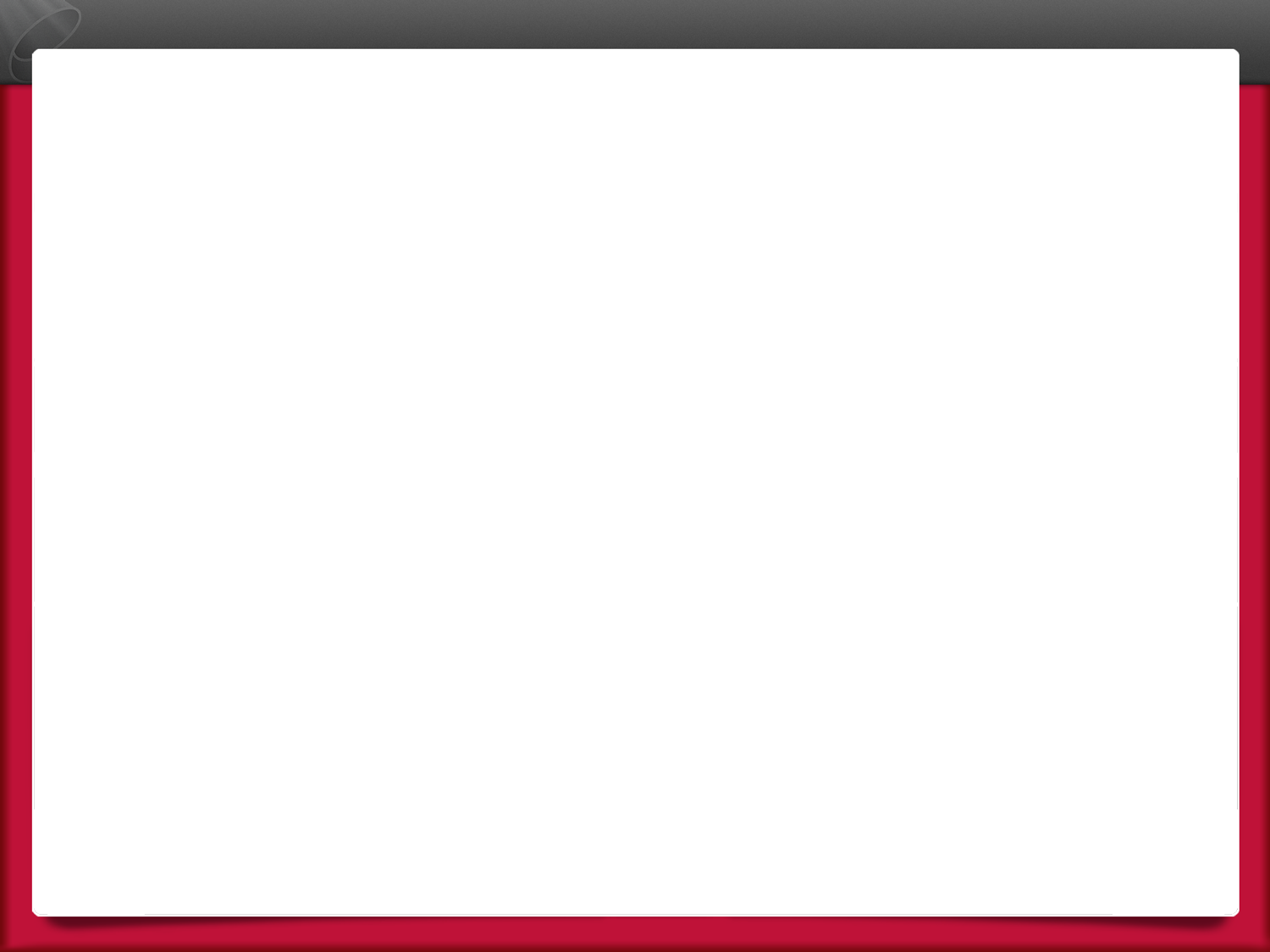 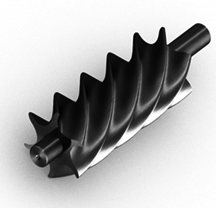 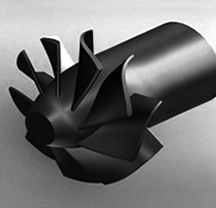 POWERFUL
FULL-SPECTRUM
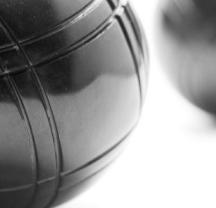 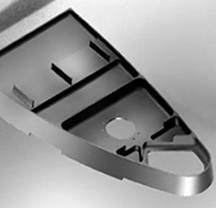 CAM SOFTWARE
BACKED BY
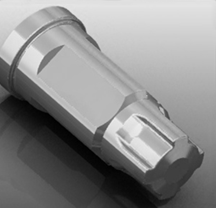 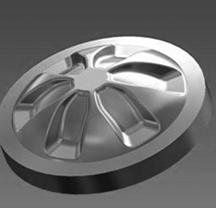 we are ESPRIT
FACTORY-DIRECT
SUPPORT
DP Technology Corp. Founders
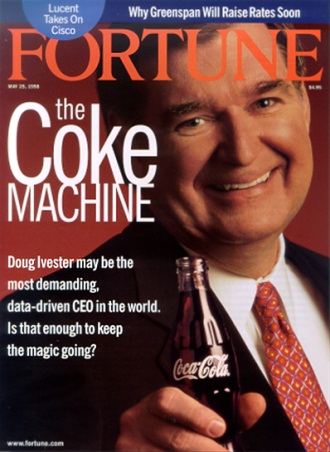 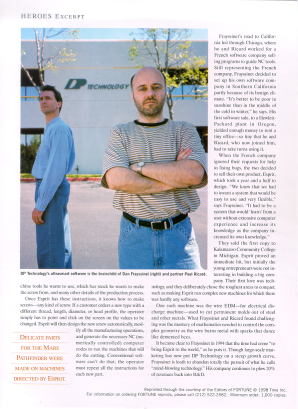 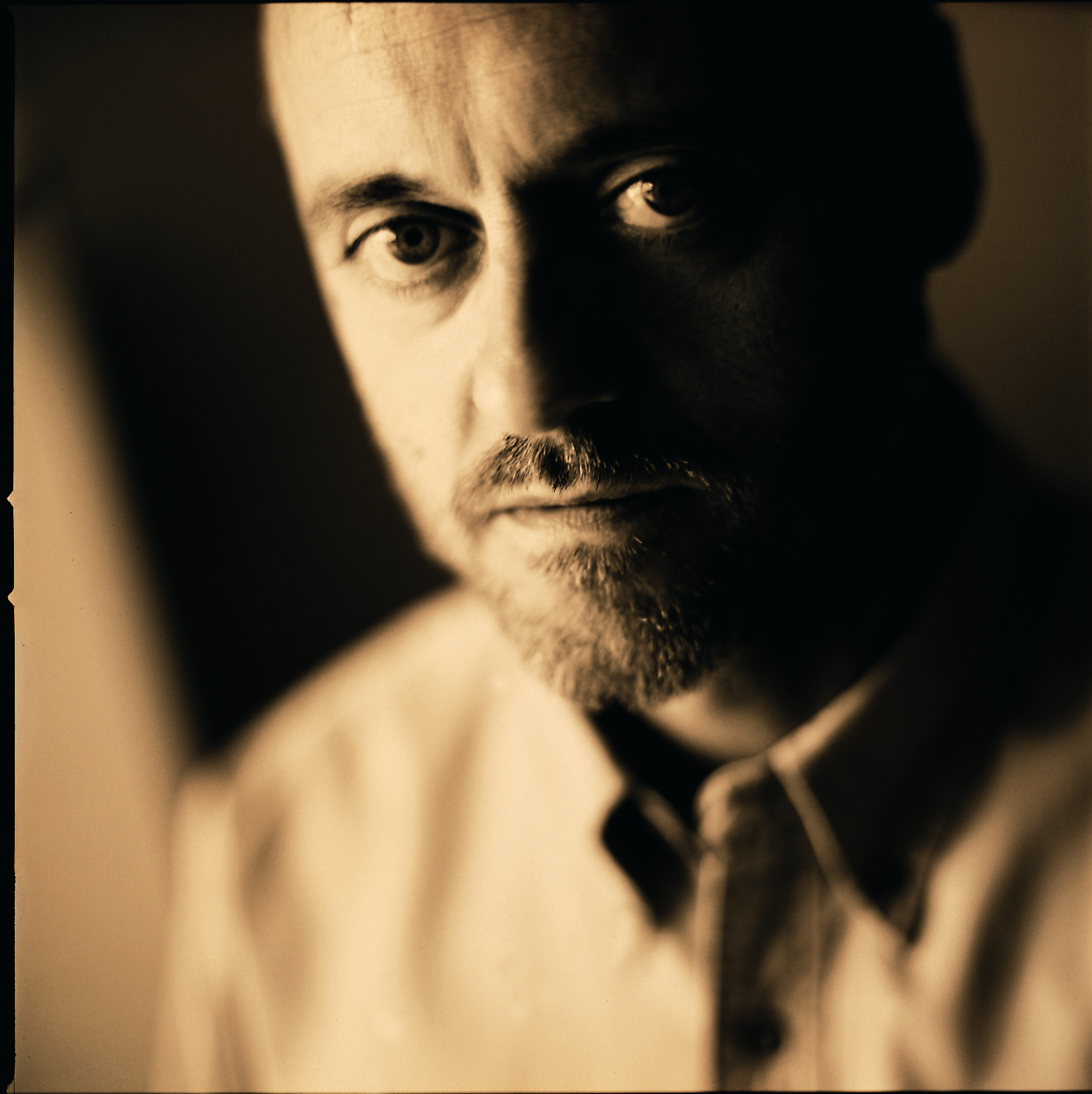 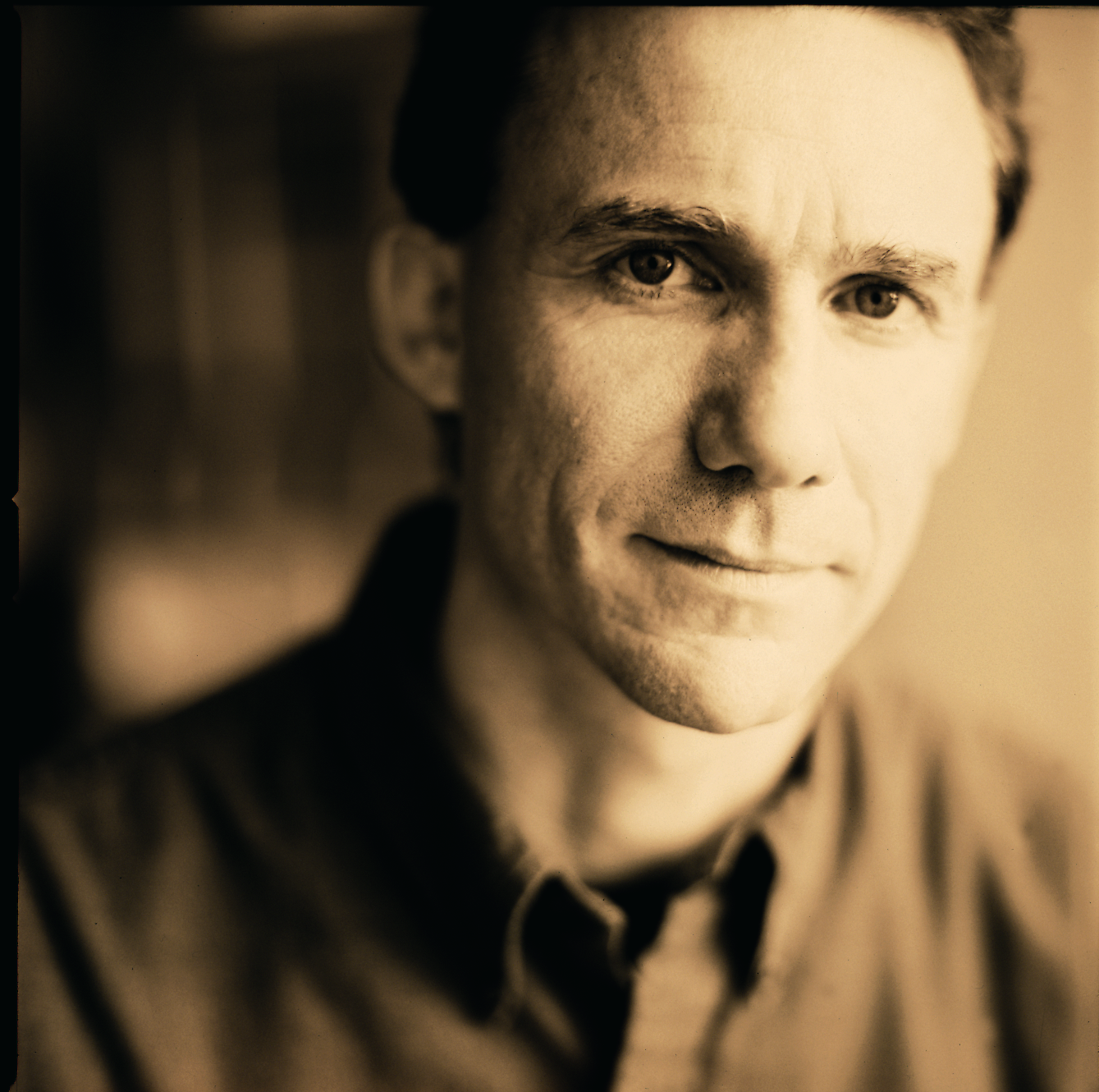 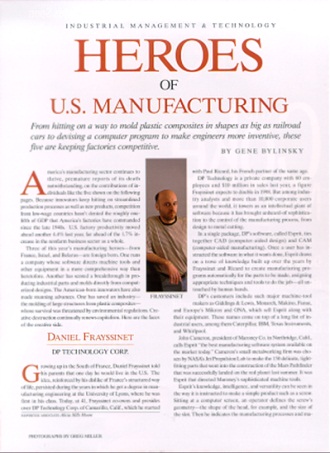 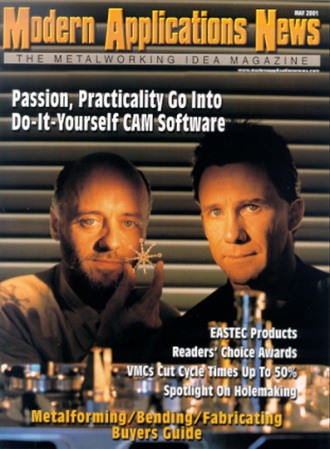 +
=
Over 50 years of combined manufacturing experience
Dan Frayssinet
CEO
Paul Ricard
President
DP Technology Corp. World-Wide
USA 
Los Angeles
Chicago
Charlotte

EUROPE
Montpellier, France
Nürnberg & Berlin, 
Germany
Florence & Milan, Italy

ASIA
Tokyo, Japan
Shanghai, China
Chennai, India
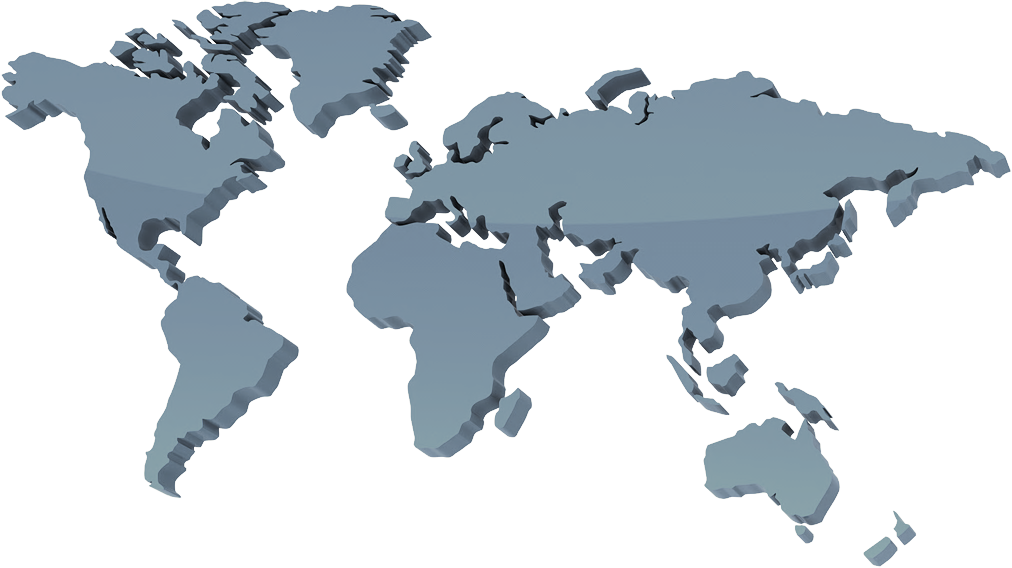 121 Employees on 3 Continents
200 resellers serving more than 80 Countries
Corporate Headquarters               Camarillo, California
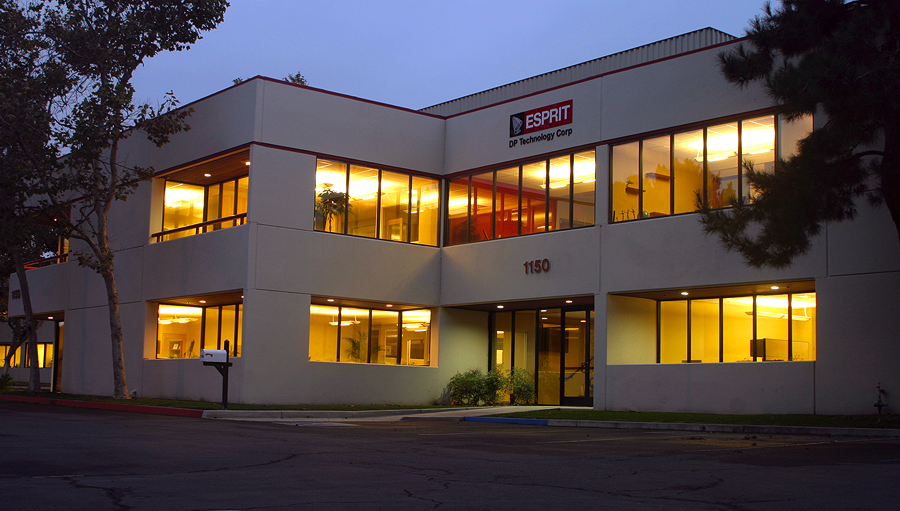 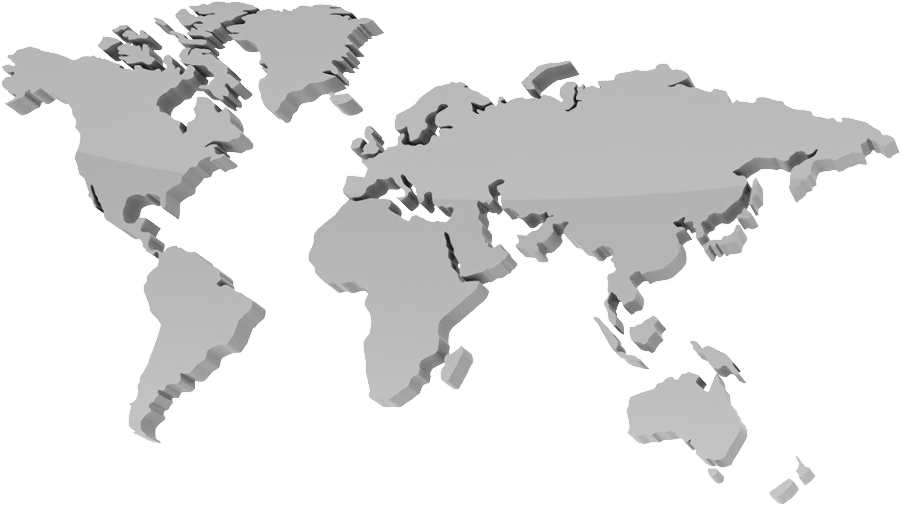 Main ESPRIT R&D Center
     An International group of developers
Strength in Diversity
Experience – Education - Skills - Culture
Florance, Italy Auton
R&D Center for FreeForm Machining
3-axis Machining 
5-axis Machining
A division of DP Technology Corp.
Auton srl.
25+ Years of Experience
Extensive world-wide customer base
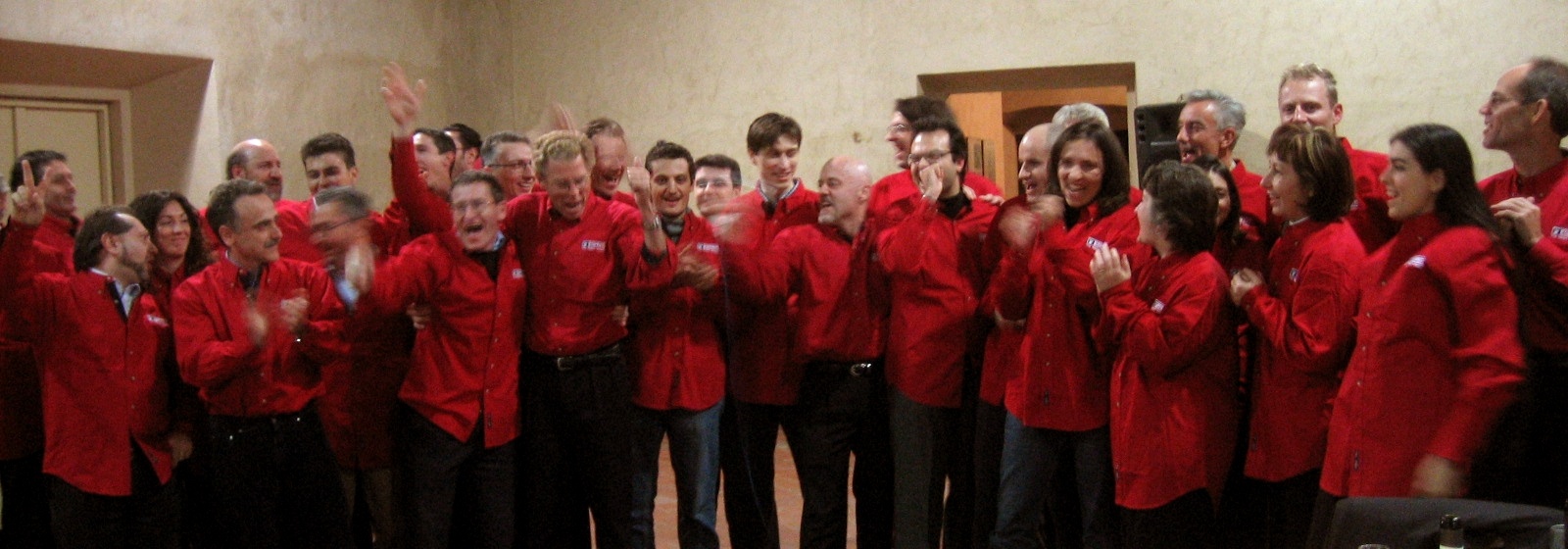 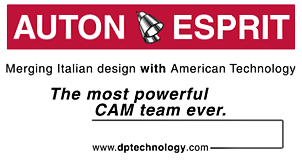 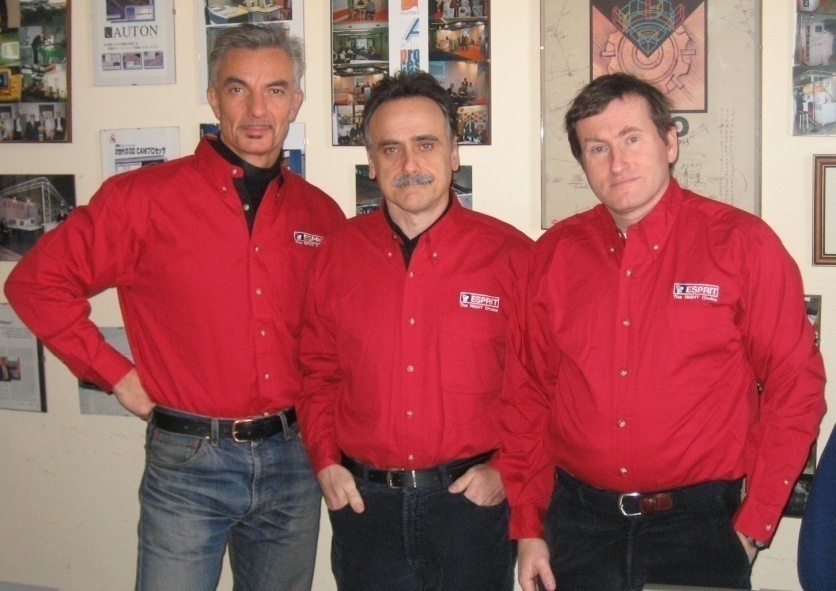 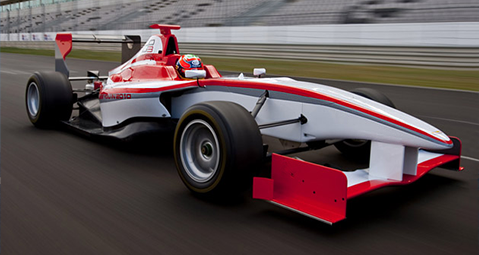 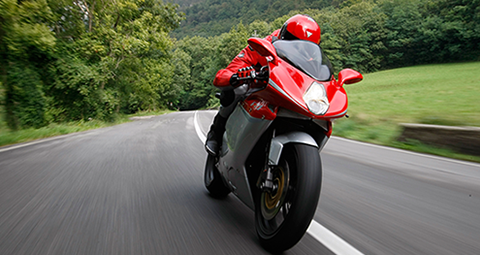 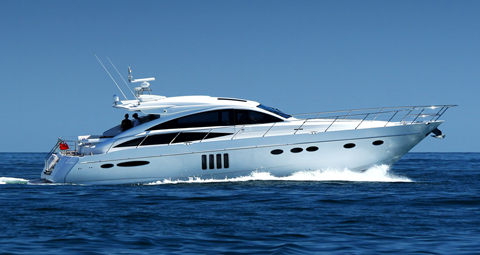 Berlin, Germany BinarySpaces
R&D Center for Virtual Machining Technology
Machine Simulation
Tool Path Verification
A division of DP Technology Corp.
BinarySpaces GmbH.
10+ Years of Experience
Customers include: major European and Japanese machine tool builders
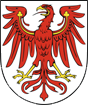 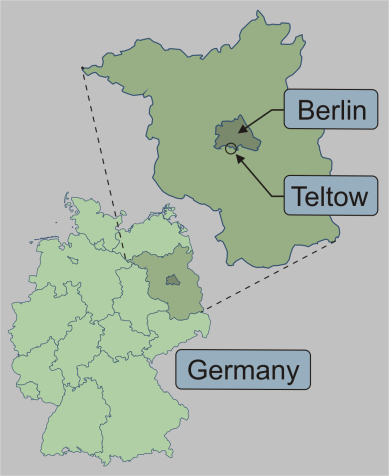 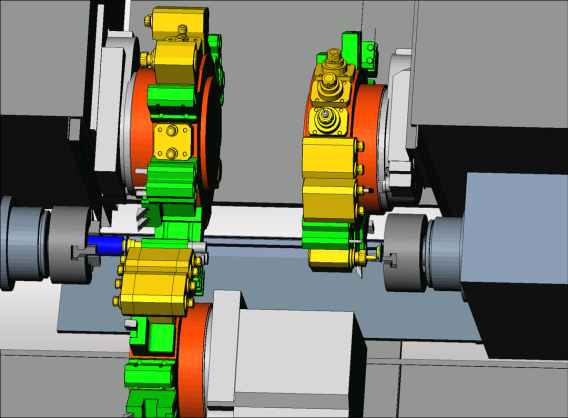 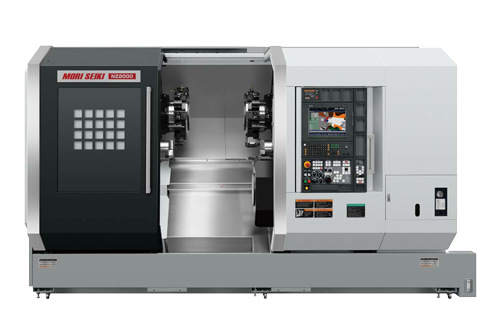 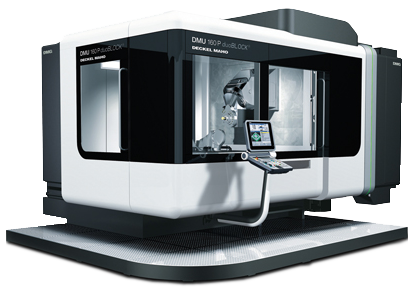 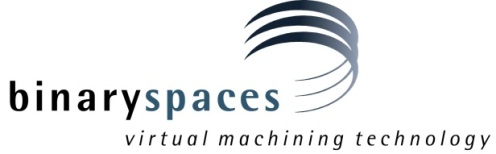 ESPRIT CAM Software
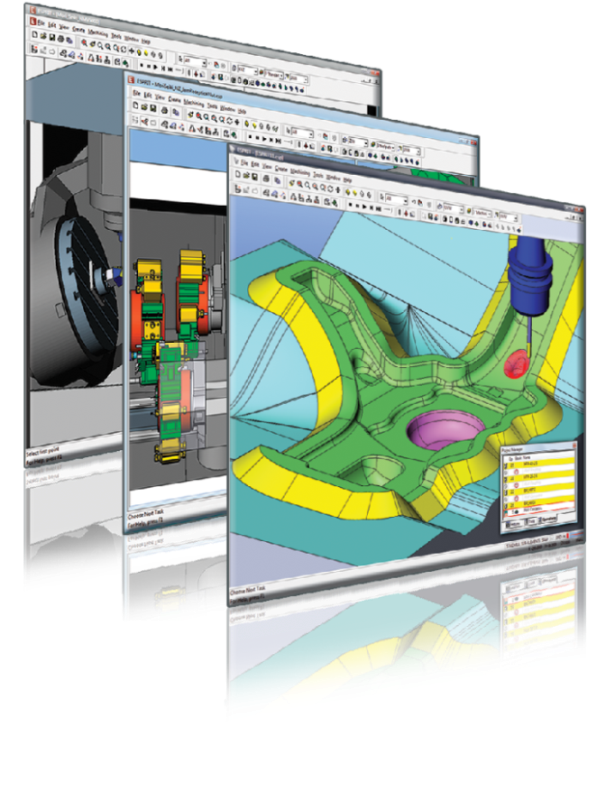 The ESPRIT CAM system delivers powerful, high-performance, full-spectrum CNC programming for:
2–5 axis milling
2–22 axis turning
2–5 axis wire EDM
High-speed 3- and 5-axis machining
Swiss-turn, mill-turn and B-axis machine tools
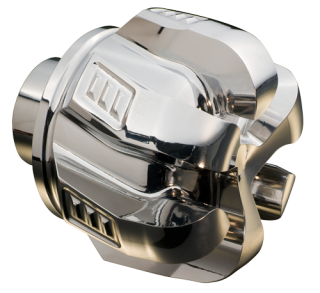 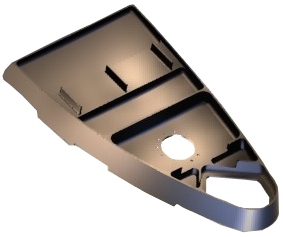 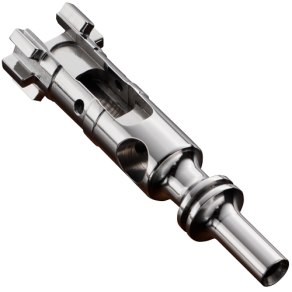 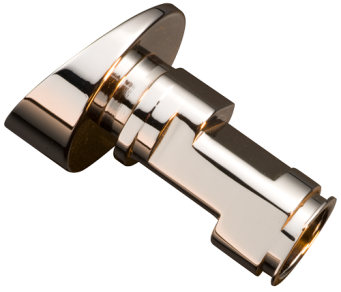 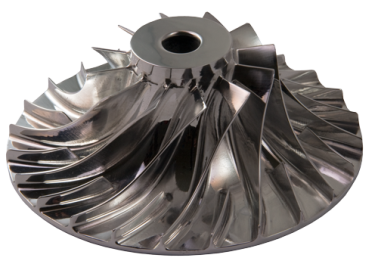 SIMNC Virtual Machining
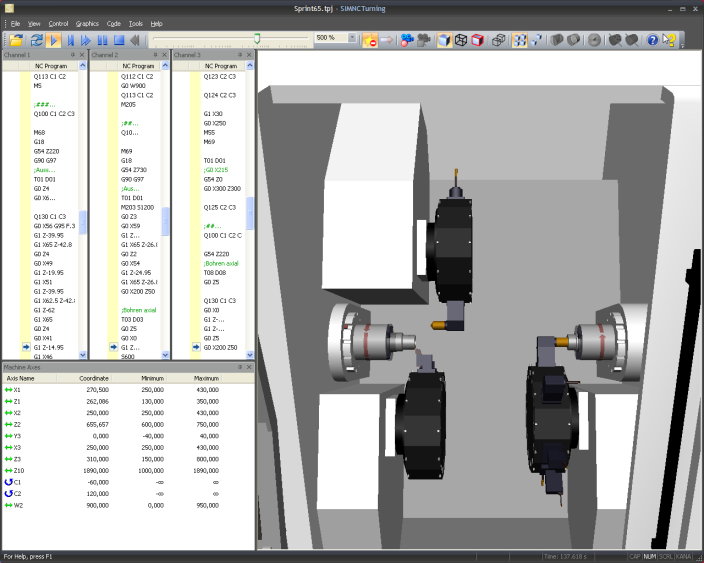 Innovative software for the 3D simulation of multi-axis CNC machines and machining processes

Machine Tool Simulation
Part Program Verification
Dynamic Material Removal
Comprehensive Collision Detection
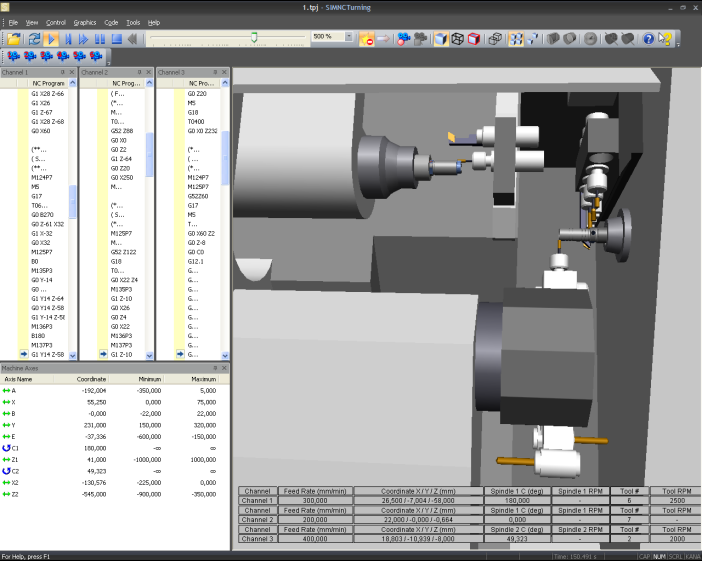 Software Shipments
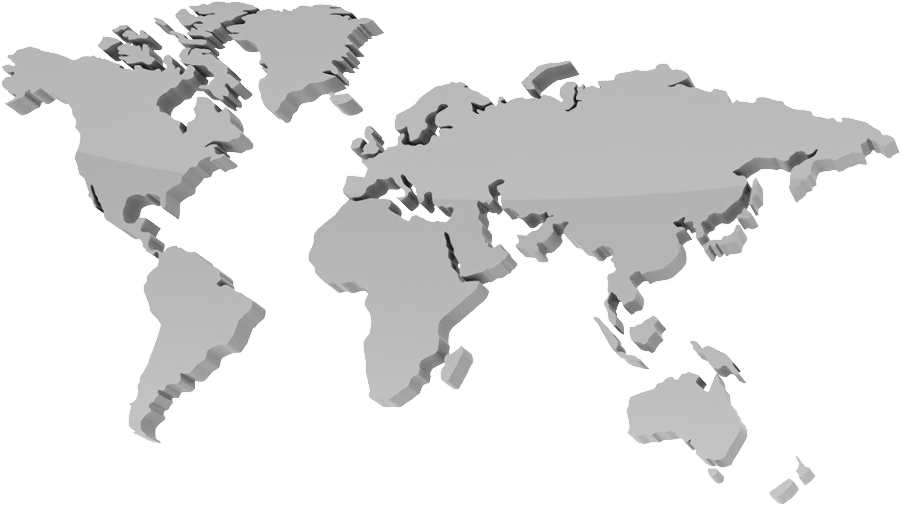 In excess of $38 million USD
Licenses
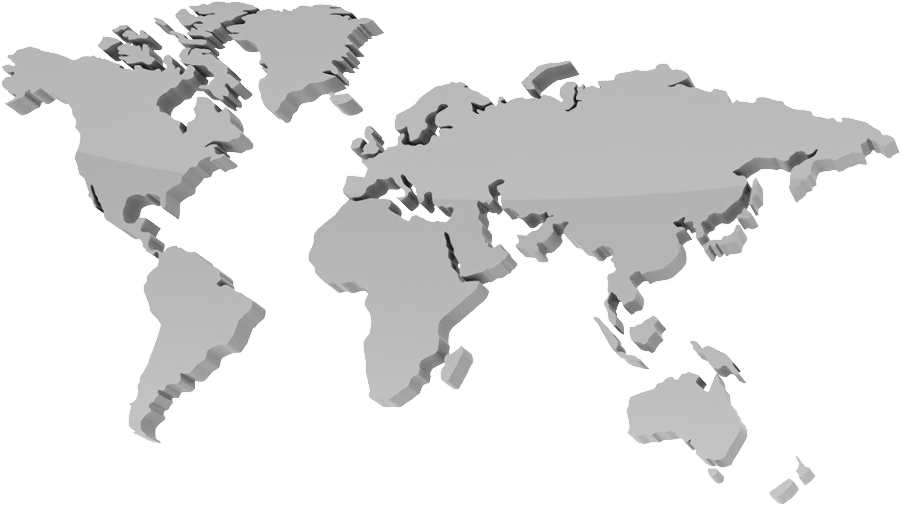 Over 57,000 Licenses Shipped
Aerospace
Automotive Transportation, Railroad, Subway
MARKETS
Construction Infrastructure & Off-Road Equipment
Defense & Military
Education & Research
Electronics Computers & Telecommunications
Energy Oil & Gas, Power Generation, Alternative Energy
Hydraulics Pumps, Valves, Mechanical Components & Motors
Job Shop Tool & die, Mold & die, Machine Shops
Machinery Manufacturing Machine Tools, Packaging, Printing
Medical Equipment, Instruments & Implants
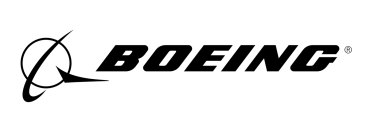 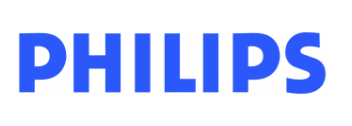 customers
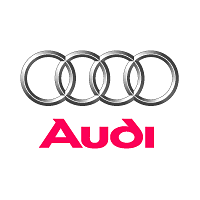 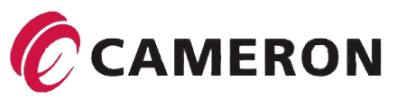 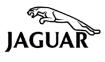 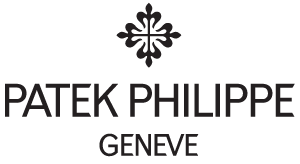 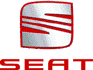 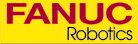 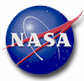 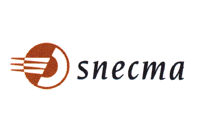 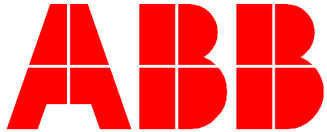 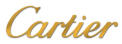 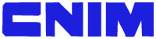 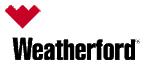 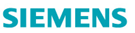 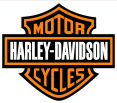 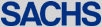 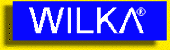 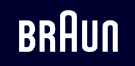 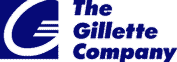 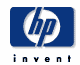 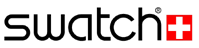 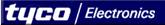 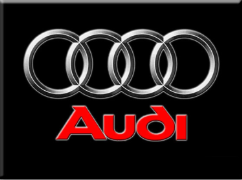 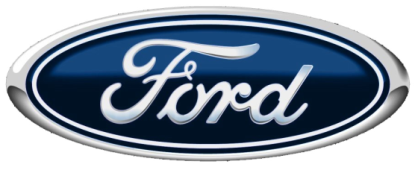 customers
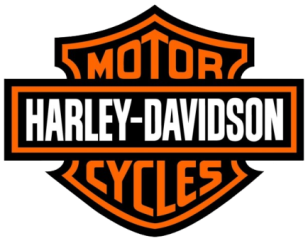 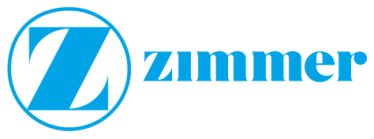 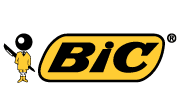 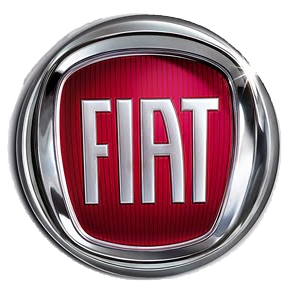 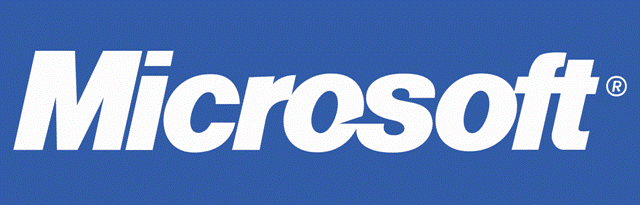 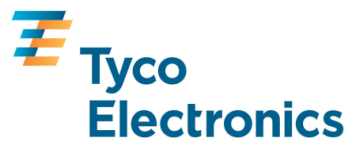 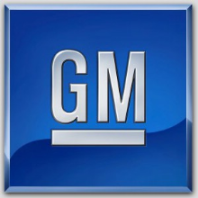 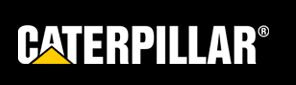 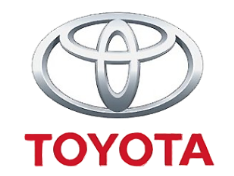 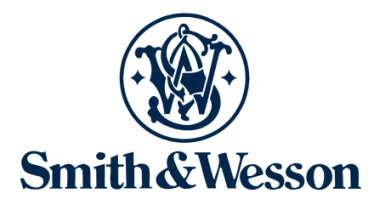 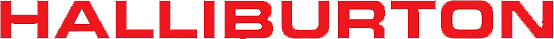 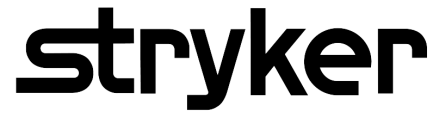 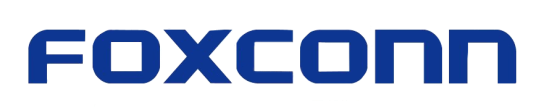 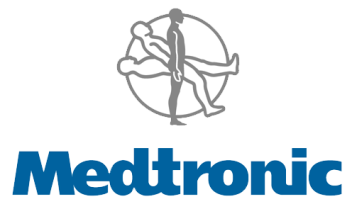 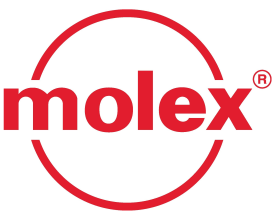 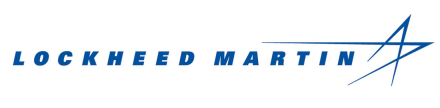 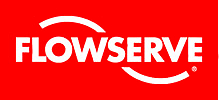 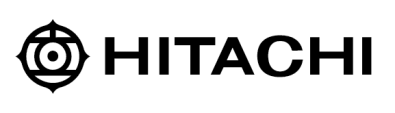 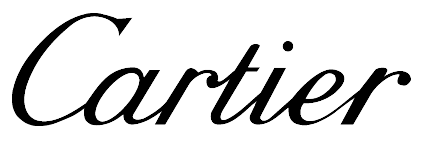 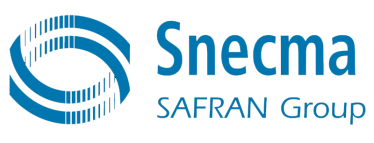 customers
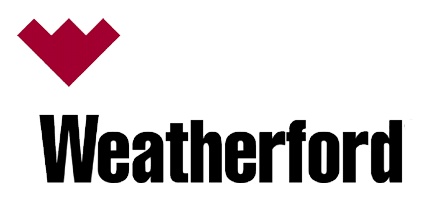 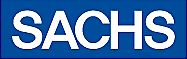 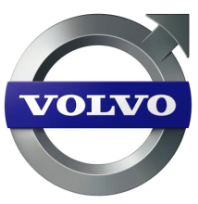 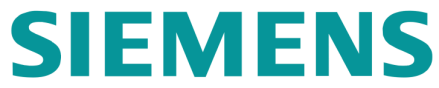 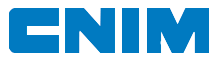 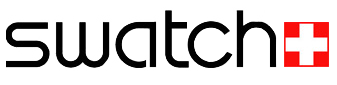 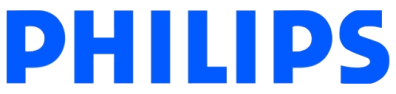 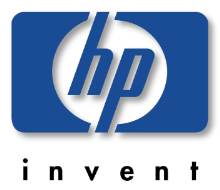 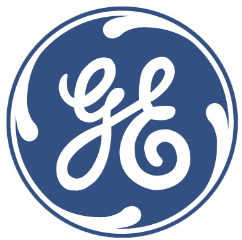 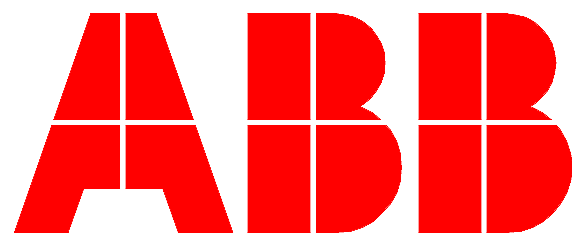 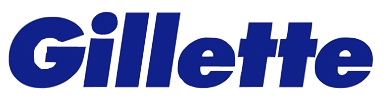 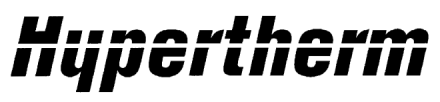 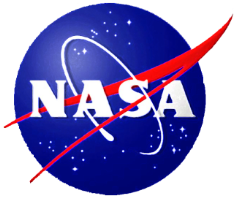 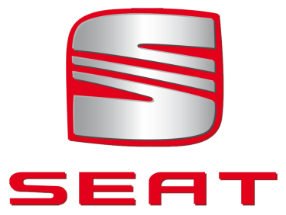 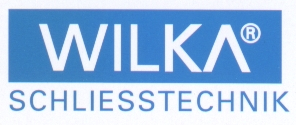 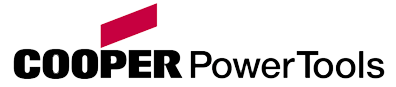 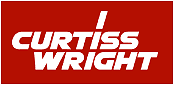 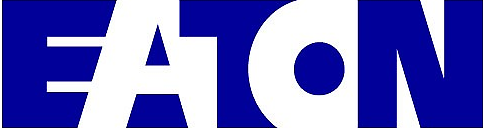 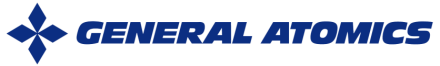 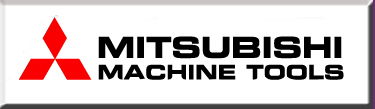 partners
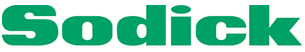 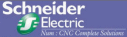 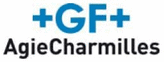 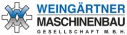 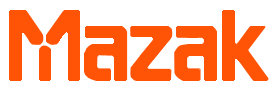 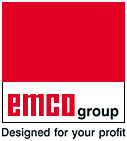 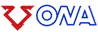 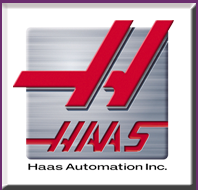 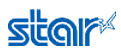 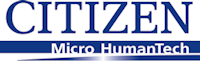 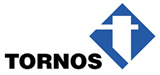 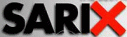 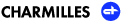 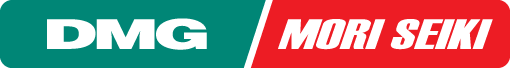 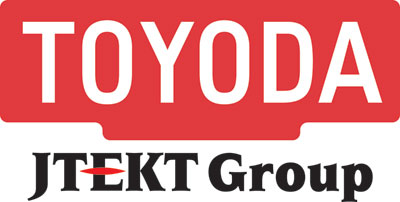 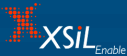 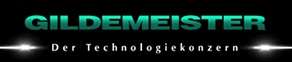 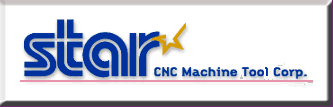 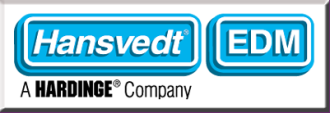 partners
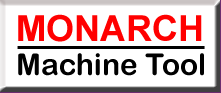 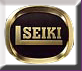 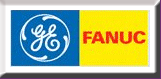 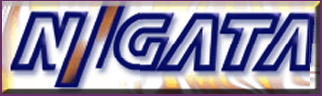 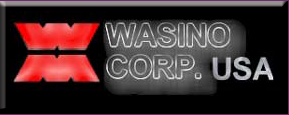 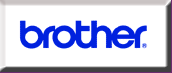 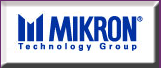 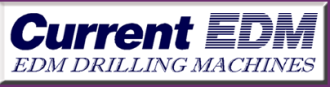 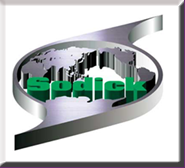 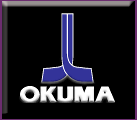 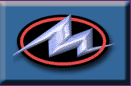 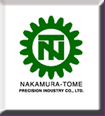 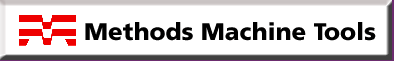 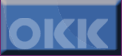 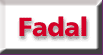 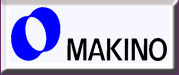 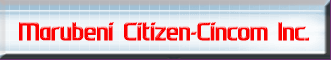 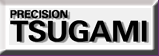 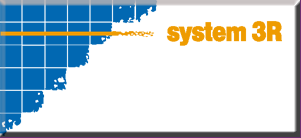 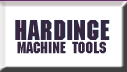 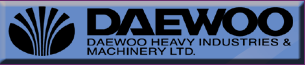 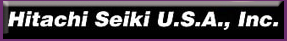 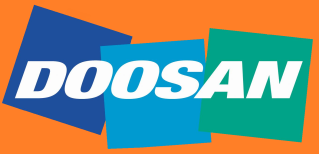 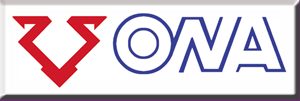 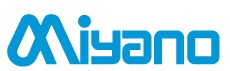 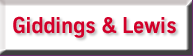 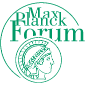 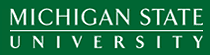 research
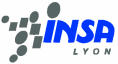 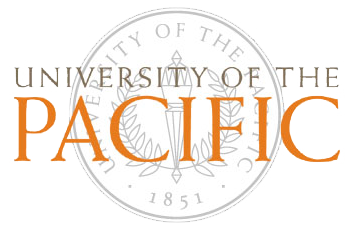 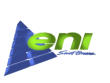 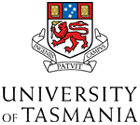 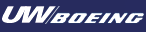 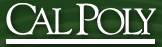 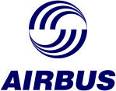 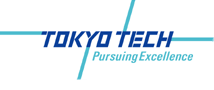 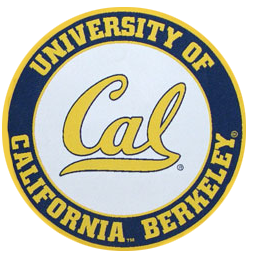 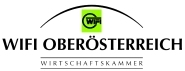 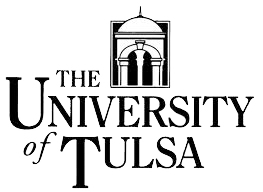 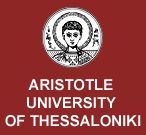 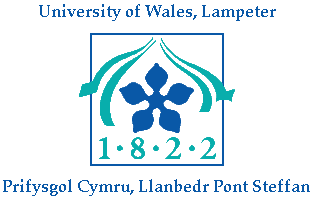 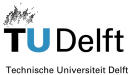 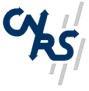 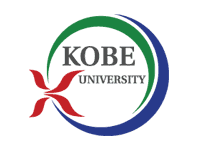 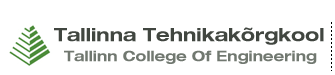 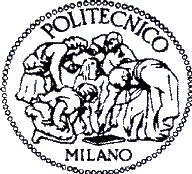 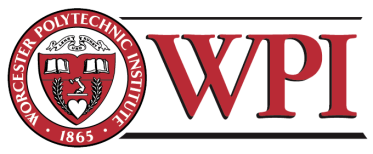 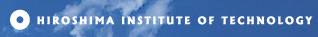 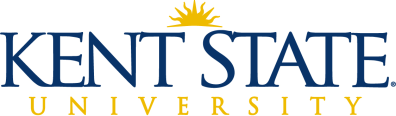 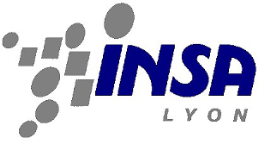 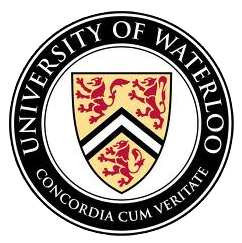 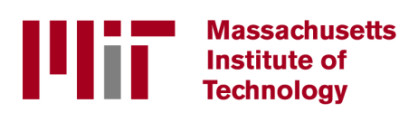 research
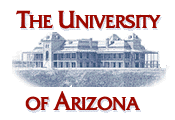 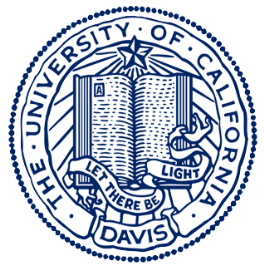 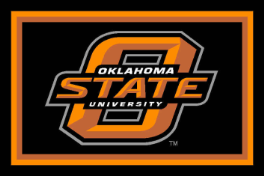 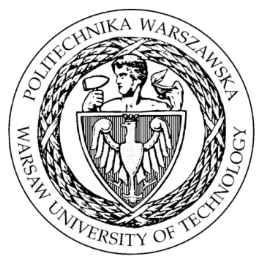 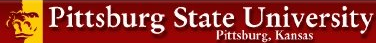 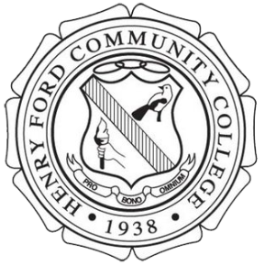 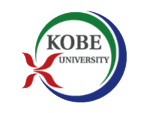 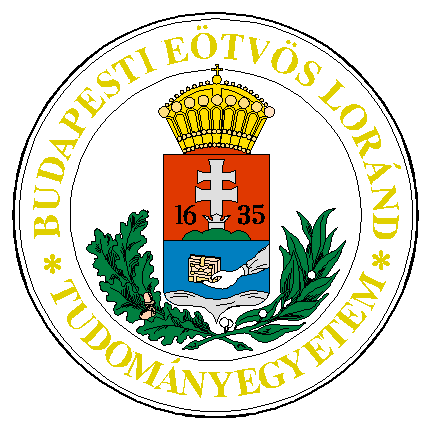 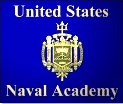 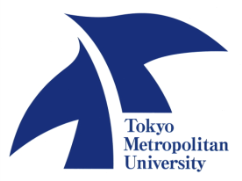 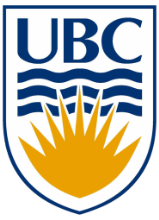 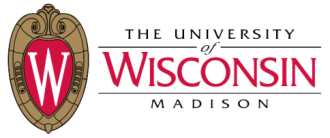 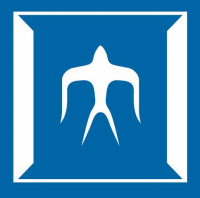 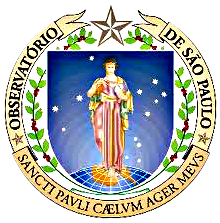 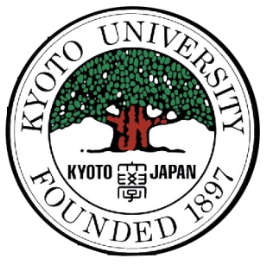 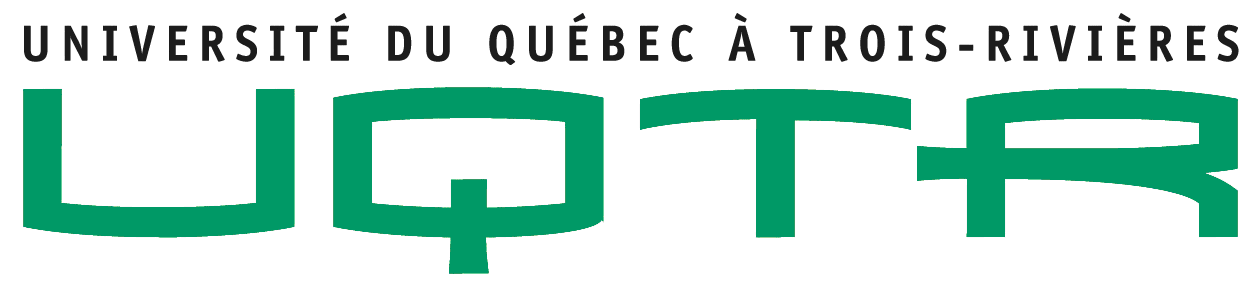 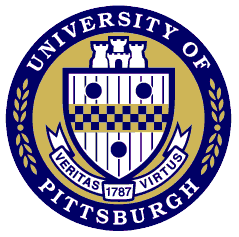 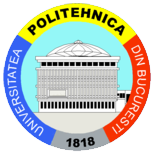 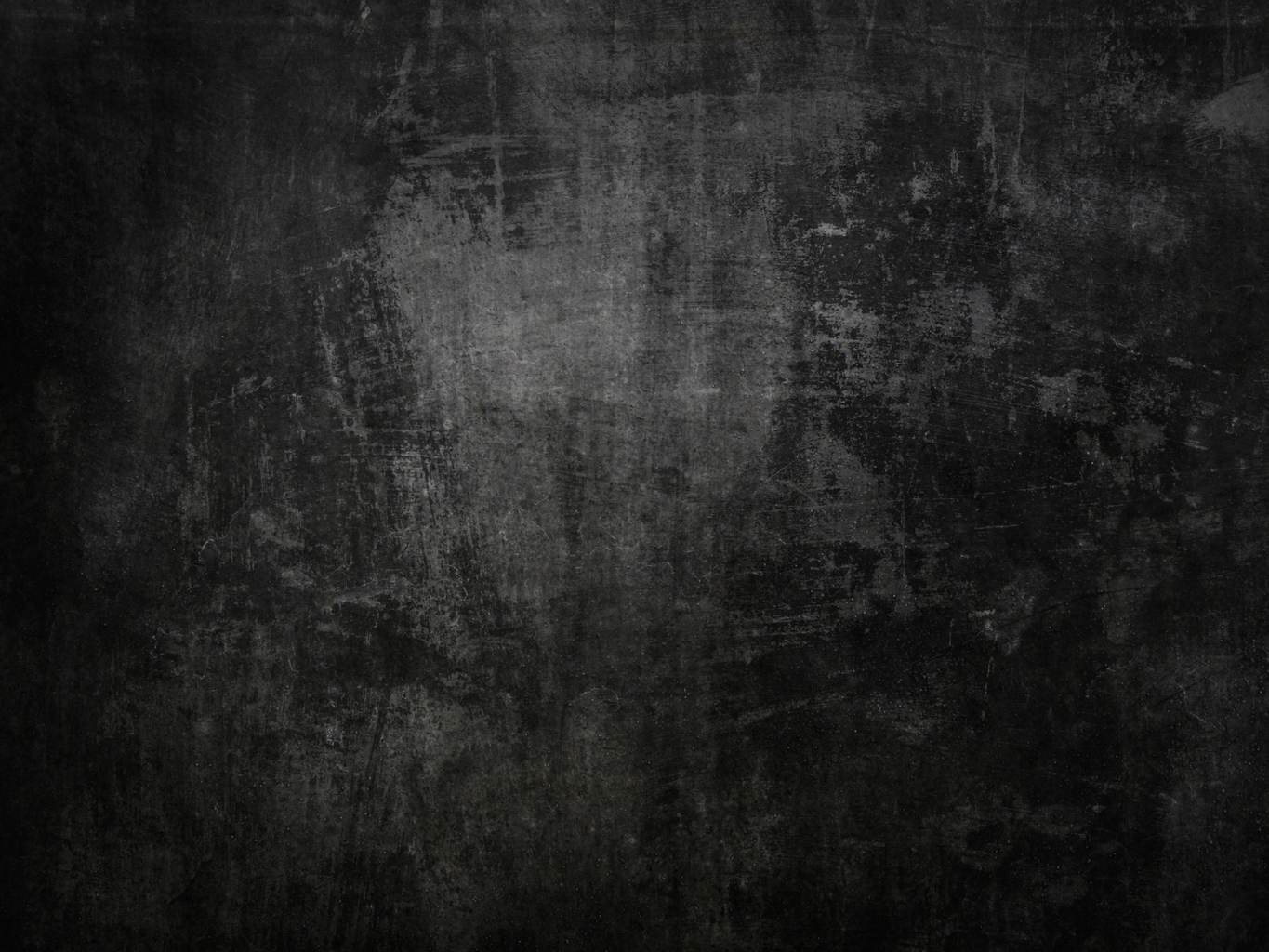 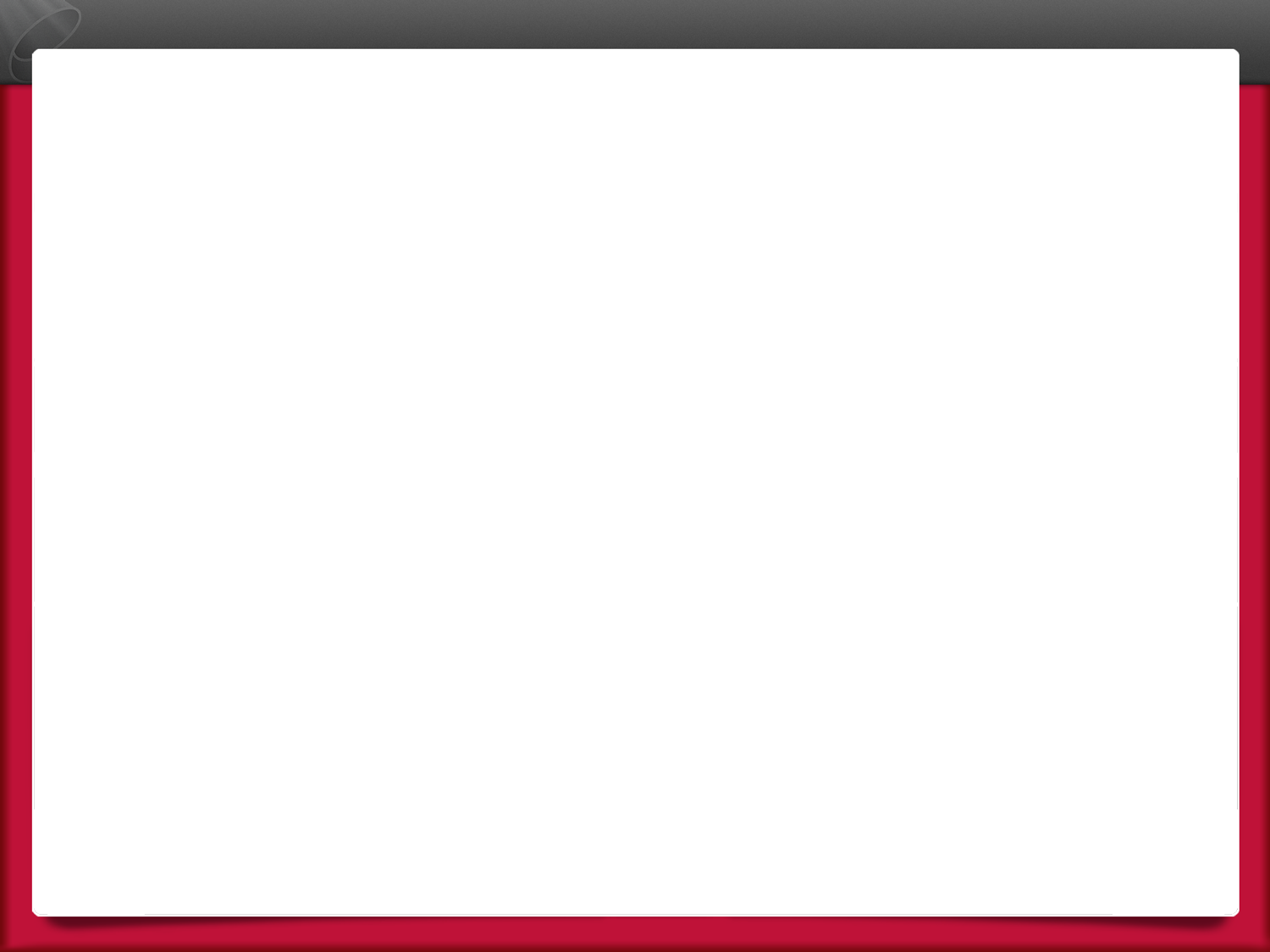 The most powerful CAM software ever.
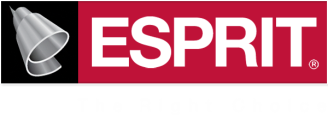 we love what we do …
We Are ESPRIT
and our success shows in you
© 2011 DP Technology